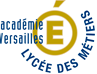 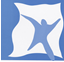 3 prépa métiers LP Matisse
Ce qui ne change pas

Un emploi du temps avec toutes les matières habituelles 
Le DNB à la fin de l’année avec les mêmes épreuves , mais un contenu adapté
Des droits et des devoirs du collégien: on ne sort pas du lycée à la récréation.
Pour réussir: il faut être motivé, avoir envie de surmonter ses éventuelles difficultés, être curieux et ouvert d’esprit pour découvrir des nouveaux métiers
Affiner son projet d’orientation au cours de l’année: orientation vers la voie professionnelle privilégiée : CAP/ Bac professionnel sous statut scolaire  ou en apprentissage.
Ce qui change en 3PMET 

Des stages d’observation et de pratique plus longs (3 semaines  en 2 séquences : 1 semaine en novembre/ 2 semaines en mars
 Des mini stages en immersion dans les lycées professionnels et CFA (Aforpa  Guyancourt : mécanique auto cette année) pour les volontaires
Des cours en demi groupe dans certaines matières (maths/sciences/Hist géo Emc/langues/Arts appliqués) pour apprendre dans de meilleures conditions
Une nouvelle matière: La découverte professionnelle (4 à 5 h /semaine): 
-débats avec intervenants extérieurs : professionnels/recruteurs
-visites d’entreprise
-découverte des filières du lycée (commerce/ soins et services à la personnes)
-projet mini entreprise (fil rouge cette année): création et gestion par les élèves d’une entreprise de réparation de téléphones portables : les élèves sont acteurs et choisissent leur projet